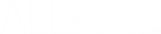 RESPON KEBIJAKAN DESENTRALISASI DALAM PENYELENGGARAAN URUSAN PENDIDIKAN MENENGAH DI KOTA PASURUAN
-------------------------------------------------
Ayatul Fauzy Mubaroq
41716007
http://www.free-powerpoint-templates-design.com
Latar Belakang
Pemerintah daerah merupakan penyelenggarapemerintahan di tingkat di daerah. Urusan pemerintahan yang dilaksanakan oleh pemerintah daerah diatur dalam Undang-Undang Pemerintah Daerah. Undang-Undang Pemerintah daerah sendiri sudah banyak mengalami perubahan semenjak Indonesia berdiri. Undang-Undang Pemerintah Daerah mulai dibuat tahun 1974, dan mengalami perubahan pada tahun 1999 dan 2004 hingga akhirnya Undang-Undang Pemerintah Daerah yang berlaku sekarangadalah Undang-Undang Nomor 23 Tahun 2014. Dalam Undang-Undang ini membagi urusan-urusan pemerintahan yang ada di Indonesia. Urusan-urusan tersebut adalah urusan absolut, urusan konkuren, dan urusanumum. Urusan absolut merupakan urusan dari pemerintah pusat. Sedangkan urusan konkuren merupakan urusan pemerintahan yang dibagi antara pemerintah pusat dan pemerintah daerah. Terakhir, urusan pemerintahan umum adalah urusan yang dilaksanakan oleh kepala pemerintahan, dalam hal ini di Indonesia dilakukan oleh Presiden.
Salah satu urusan yang diubah dalam pergantian Undang-Undang Pemerintah Daerah adalah urusan pendidikan. Pendidikan sendiri telah diamanahkan di Undang-Undang Dasar Republik Indonesia Tahun 1945, yaitu seluruh masyarakat berhak dalam mendapatkan pendidikan yang layak. Pemerintah membagi tanggung jawab penyelenggaraan ke dalam beberapa tingkatan pemerintahan, yang terdiri dari pemerintah pusat, pemerintah provinsi, dan pemerintah kabupaten/kota. Pembagian tanggung jawab yang dimiliki pemerintah pusat adalah pembuatan Standar Nasional Pendidikan dan pengelolaan pendidikan tinggi. Sedangkan pemerintah provinsi bertanggung jawab kepada penyelenggaraan pendidikan menengah dan pendidikan khusus. Pemerintah kota/kabupaten sendiri mengelola pendidikan dasar, pendidikan anak usia dini dan non formal
Metode Penulisan
Metode penulisan yang digunakan dalam artikel ilmiah ini menggunakan pendekatan penulisan deskritif. Teknik pengumpulan data merupakan faktor penentu keberhasilan penulisan. Pengumpulan data dalam artikel ilmiah ini memiliki tujuan agar mencari dan mengumpulkan data-data yang didapatkan pada penulisan. Adapun metode pengumpulan data yang dilakukan dalam artikel ilmiah ini adalah studi pustaka
Permasalahan
Permasalahan yang ada menjadi dorongan bahwa pengelolaan pendidikan menengah dengan diberikan kewenangannya kepada pemerintahprovinsidengan tujuan pengelolaan pendidikan menengah mampu membuat penyelenggaraan dan aturan tentang pengelolaan pendidikan menengah dapat merata dengan harapan tidak terjadi lagiperbedaan penyelenggaraan pendidikan menengah dalam satu provinsi. Sebagai contoh perbedaan permasalahan pembiayaan dimana ada beberapa daerah yang dapat menjamin pembiayaan pendidikan menengah namun di lain sisi terdapat daerah lain yang belum dapat menjamin pembiayaan pendidikan menengah sehingga pembiayaan dibebankan pada setiapsiswa secara individu. Selain pemerataan pendidikan, perkembangan politik lokal yang menggunakan komoditas pendidikan juga dijadikan sebagai pertimbangan pembuatan undang-undang pemerintah daerah yang baru.Dimana pemerintah daerah memiliki kewenangan dalam penyelenggaran pendidikan, pada saat masa pemilu akan dijadikan bahan kampanye dan menjadi bahan persaingan kualitas antara pemerintah daerah tingkat kota/kabupaten
Respon pemerintah Provinsi
Pemerintah Provinsi Jawa Timur melakukan beberapa respon atau tanggapan dalam menyikapi perubahan pengelolaan pendidikan menengah dari pemerintah kota/kabupaten yang ada di Provinsi JawaTimur. Respon ini diperlukan agar terjadi keselarasan program jangka panjang antar tingkatan pemerintahan di Indonesia dalam bidang pendidikan, mulai dari pemerintah pusat hingga pemerintah kabupaten-kota. Perubahan yangdilakukan dapat membuka ruang yang lebih terbuka dalam menegakkan keadilan dan masyarakat mendapatkan perlindungan serta pemerataan kualitas pendidikan di Provinsi Jawa Timur. 
Ada beberapa perubahan peraturan daerah terkait penyelenggaraan pendidikan, yaitu :
Perda provinsi Jawa Timur No 9 tahun 2014 diganti menjadi perda No 11 tahun 2017
Cabang dinas yang berjumlah 31 diubah menjadi 24 cabang dinas.
Thank You